Metabolismus disacharidů a polysacharidů
Josef Trögl
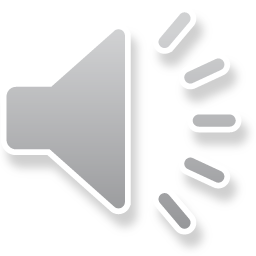 Metabolismus dalších sacharidů
Klíčový metabolit – glukóza-6-fosfát
Vznik
fosforylace glukózy (z potravy, transport krví…)
fosforolytické štěpení polysacharidů
štěpení disacharidů a oligosacharidů
izomerace ostatních monosacharidů
syntéza (glukoneogenese, autotrofie…)
…
Spotřeba
odbourávání (glykolýza, pentózový cyklus…)
syntéza polysacharidů (zásobních, stavebních…)
syntéza oligosacharidů
izomerace na jiné monosacharidy
…
Katabolismus polysacharidů
savčí trávení – hydrolýza
polysacharidy  oligosacharidy  monosacharidy
vstřebávání ve střevech do krve
začíná už v ústech (sliny, enzym amyláza – štěpí škrob)
pokračuje v žaludku (neenzymaticky – kyselá hydrolýza)
hlavní část v tenkém střevě (enzymaticky)
Katabolismus polysacharidů u savců
a-amyláza – štěpí škrob – a-1,4-glykosidické vazby
slinná, pankreatická (=produkovaná slinivkou do tenkého střeva)
zkracování řetězců  limitní dextriny
při dlouhém působení vznik až maltózy a glukózy
amyloglukosidáza (g-amyláza) – štěpí škrob - a-1,6-glykosidické vazby
odvětvování řetězců
maltáza – štěpí maltózu na glukózu
sacharáza – štěpí sacharózu na glukózu a fruktózu
laktáza – štěpí laktózu na glukózu a galaktózu
Katabolismus zásobních polysacharidů
Zásobní polysacharidy (glykogen)
Uschovávání energie hydrolytického štěpení vazby
fosforolýza
(monosacharid)n + fosfát  
	monosacharid-1-fosfát + (monosacharid)n-1 

Enzym glykogenfosforyláza
Poté obvykle izomerace na monosacharid-6-fosfát
Výhody pro organismus
ušetří se ATP za fosforylaci
fosforylované látky nepřecházejí samovolně přes membránu
Syntéza zásobních polysacharidů
Nelze zvrácením fosforolýzy – příliš exergonická reakce
Vychází z glukóza-1-fosfátu
Syntéza přes UDP-glukózu
nepřímé štěpení na UDP a fosfát

Glc-1-Pi + UTP  Glc-1-UDP + PPi
Glc-1-UDP + (Glc)n  (Glc)n+1 + UDP

Podobně syntéza disacharidů
fruktóza + Glc-1-UDP  sacharóza + UDP
Katabolismus polysacharidů u rostlin
rostlinný katabolismus – hydrolýza
jen výjimečně
při nedostatku světla
v klíčících semenech
U C4 rostlin – zdroj fosfoenolpyruvátu pro fixaci CO2
a-amyláza – štěpí škrob – a-1,4-glykosidické vazby
b-amyláza – štěpí škrob – a-1,4-glykosidické vazby – odštěpuje z neredukujícího konce maltózu
výroba piva
Katabolismus celulózy
Jen bakterie (např. Celulomonas), houby a někteří prvoci
Ostatní organismy v symbióze (termiti, přežvýkavci…)
Enzymatické štěpení – celulázy
endocelulázy – štěpí celulózové řetězce na kratší
celobiohydrolázy – odštěpují z celulózových konců celobiózu (disacharid)
1,4-b-glukosidáza – štěpí celobiózu na glukózu
Neenzymatické štěpení – radikálové reakce za účasti peroxidu vodíku a Fe2+ iontů (Fentonova reakce)
Houby
Velké spektrum produktů
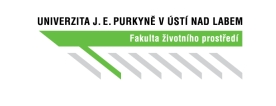 Odbourávání celulózy
celulóza
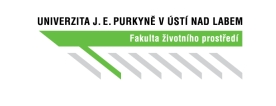 Odbourávání celulózy
Endoceluláza
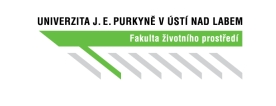 Odbourávání celulózy
Endoceluláza
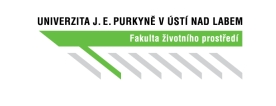 Odbourávání celulózy
Endoceluláza
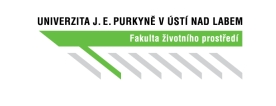 Odbourávání celulózy
Endoceluláza
Celobiohydroláza
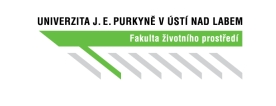 Odbourávání celulózy
Endoceluláza
Celobiohydroláza
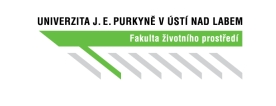 Odbourávání celulózy
Endoceluláza
Celobiohydroláza
celobióza
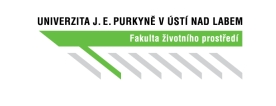 Odbourávání celulózy
Endoceluláza
Celobiohydroláza
Glukozidáza
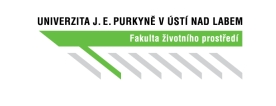 Odbourávání celulózy
Endoceluláza
Celobiohydroláza
Glukozidáza
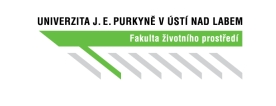 Odbourávání celulózy
Endoceluláza
Celobiohydroláza
Glukozidáza
glukóza
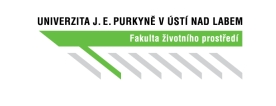 Odbourávání celulózy
celulóza
Endoceluláza
Celobiohydroláza
celobióza
Glukozidáza
glukóza